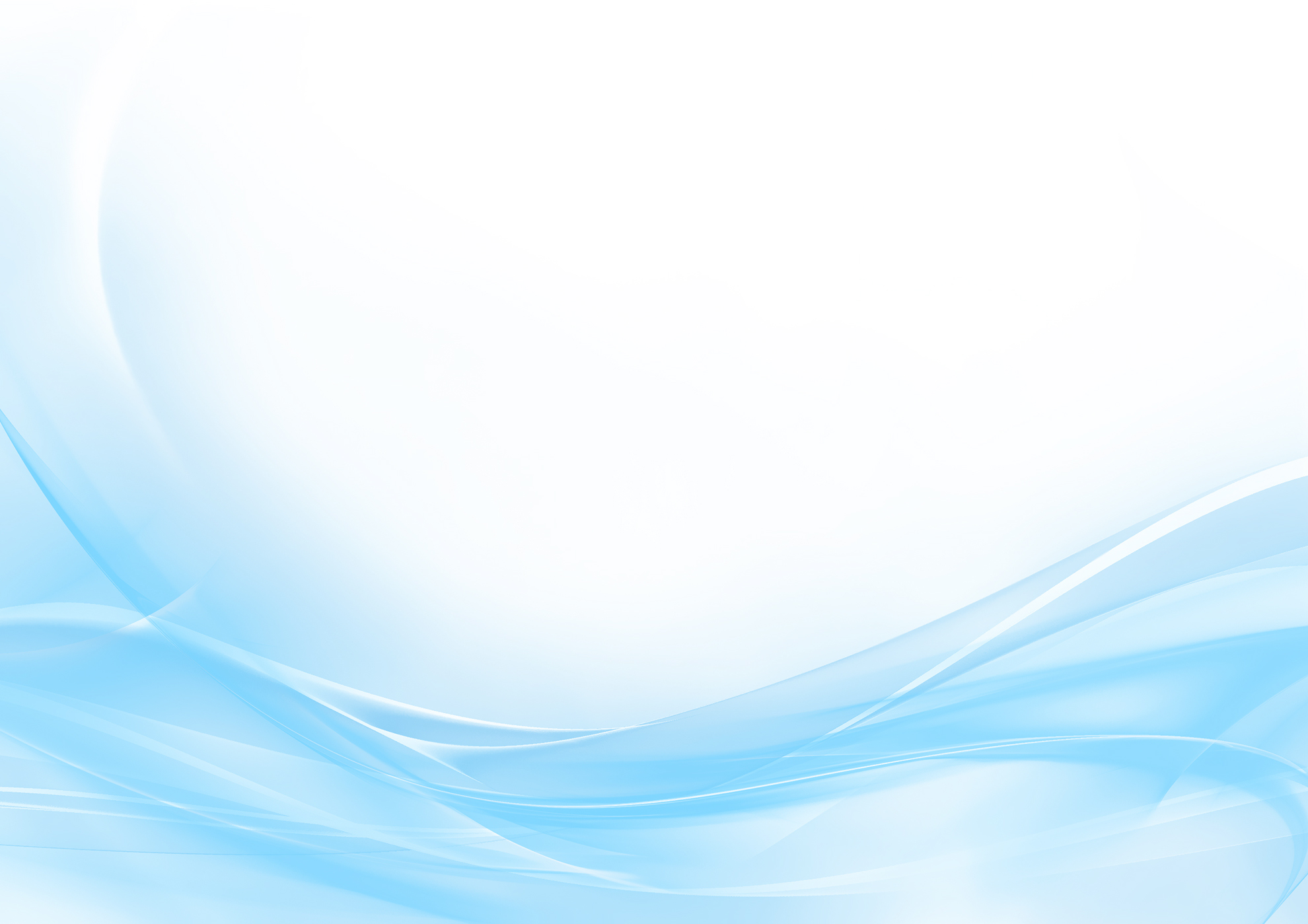 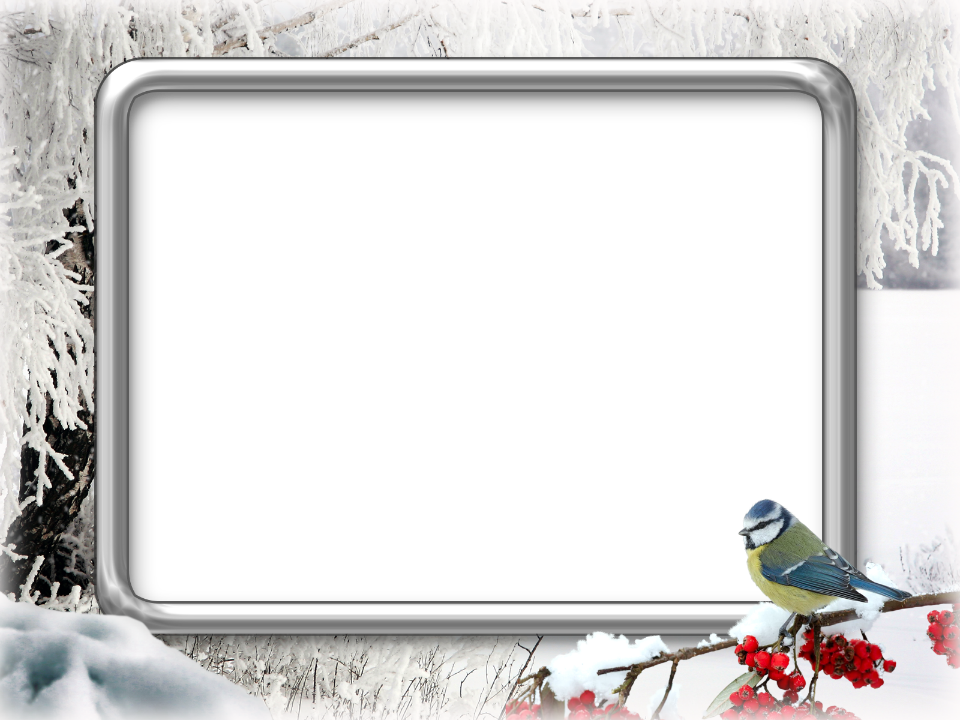 Лэпбук «Синичка»
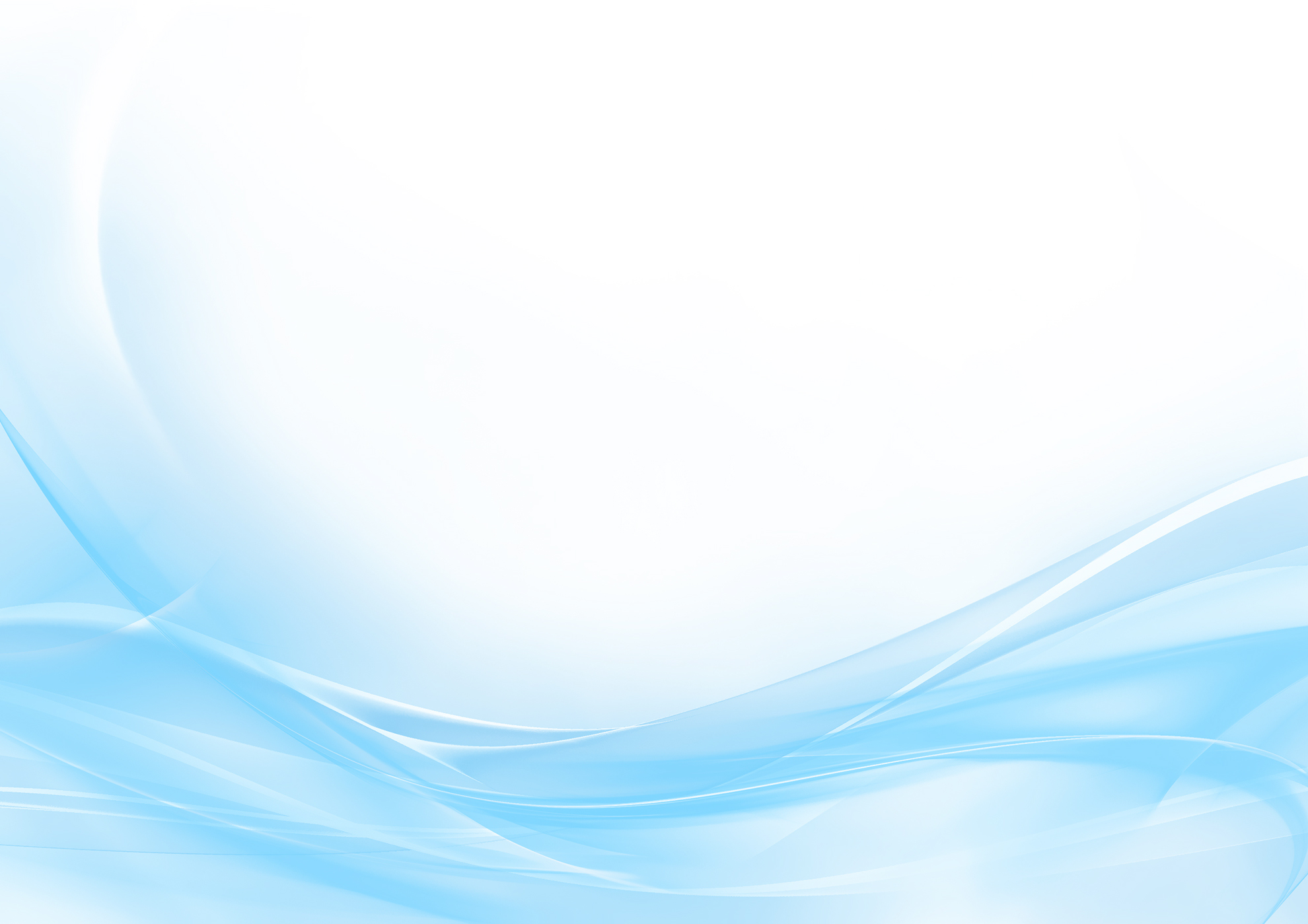 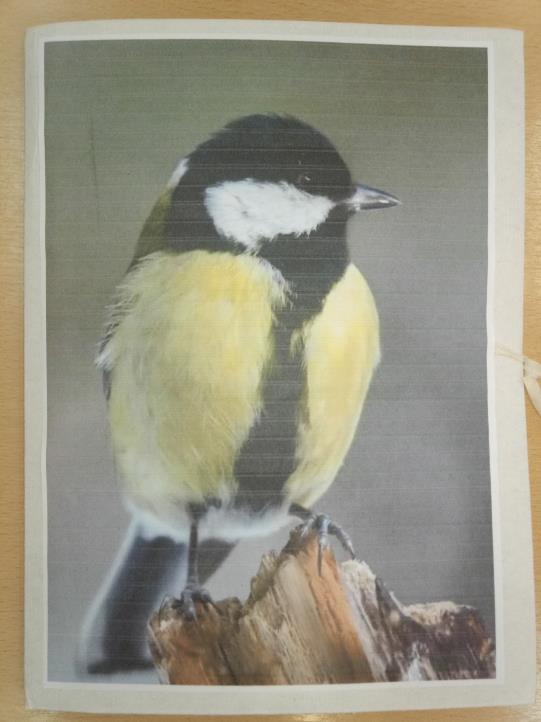 Нас синички не боятся, 
Смело на руки садятся. 
Им нужны не хлеба крошки, 
А тепло моей ладошки! 
(Малеев Алексей)



Источник: https://mamamozhetvse.ru/stixi-pro-sinichku-dlya-detej-21-luchshij.html
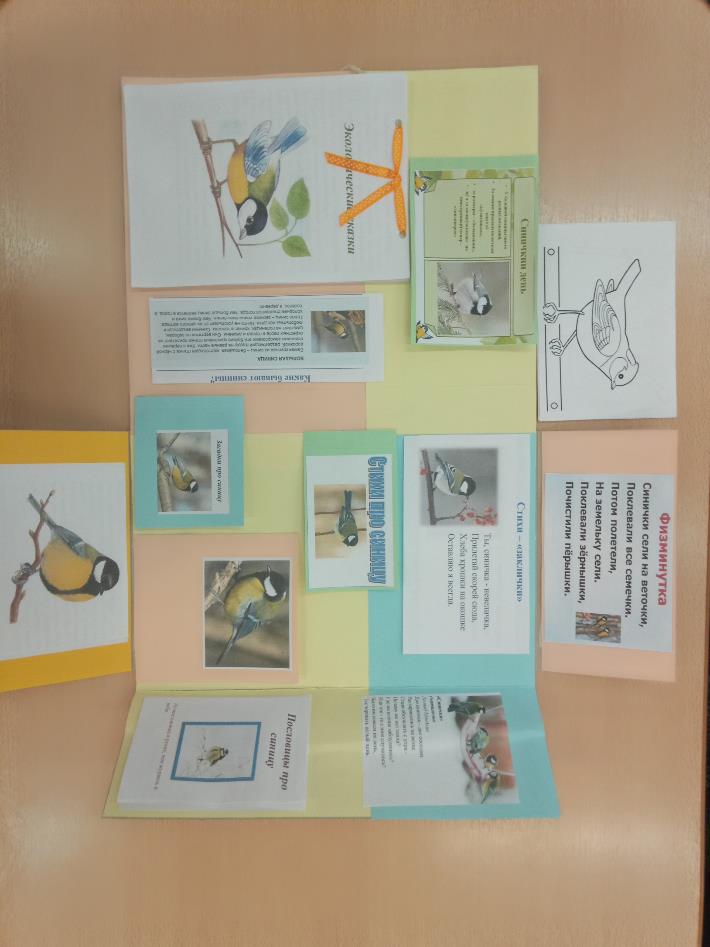 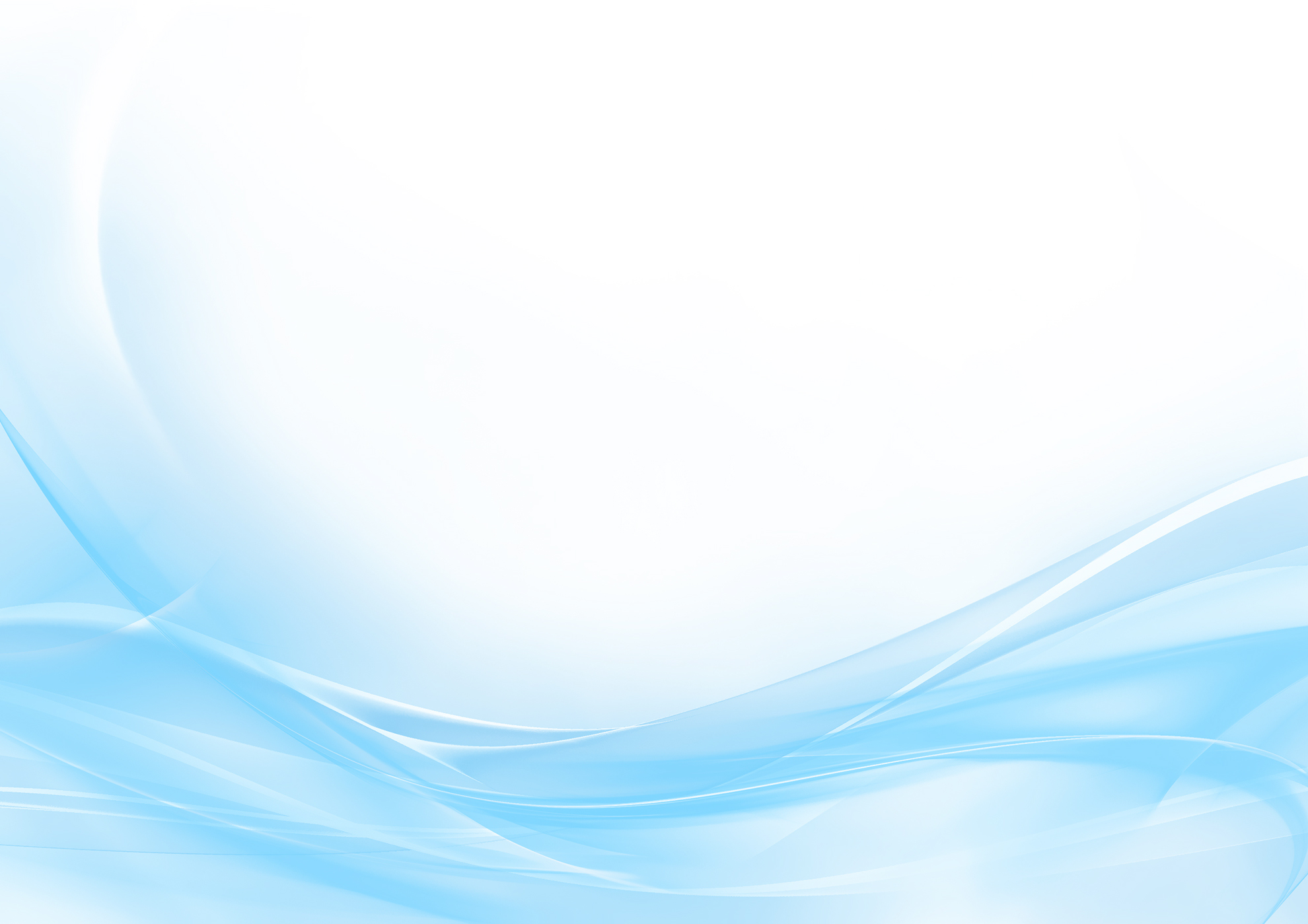 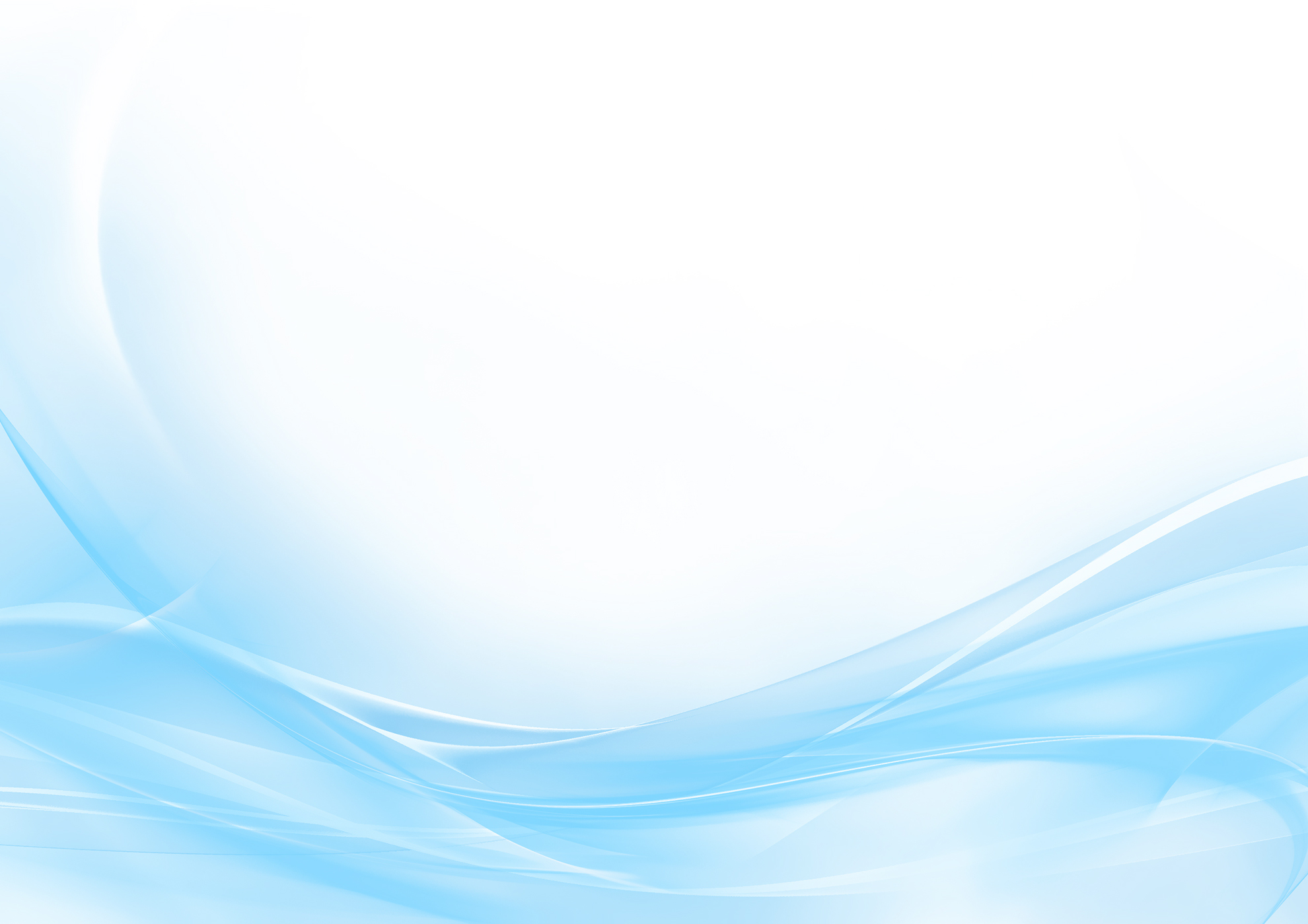 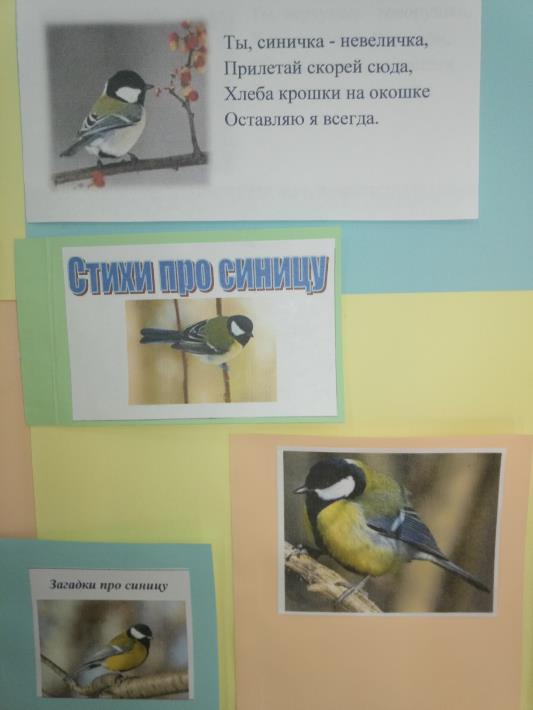 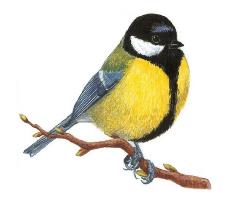 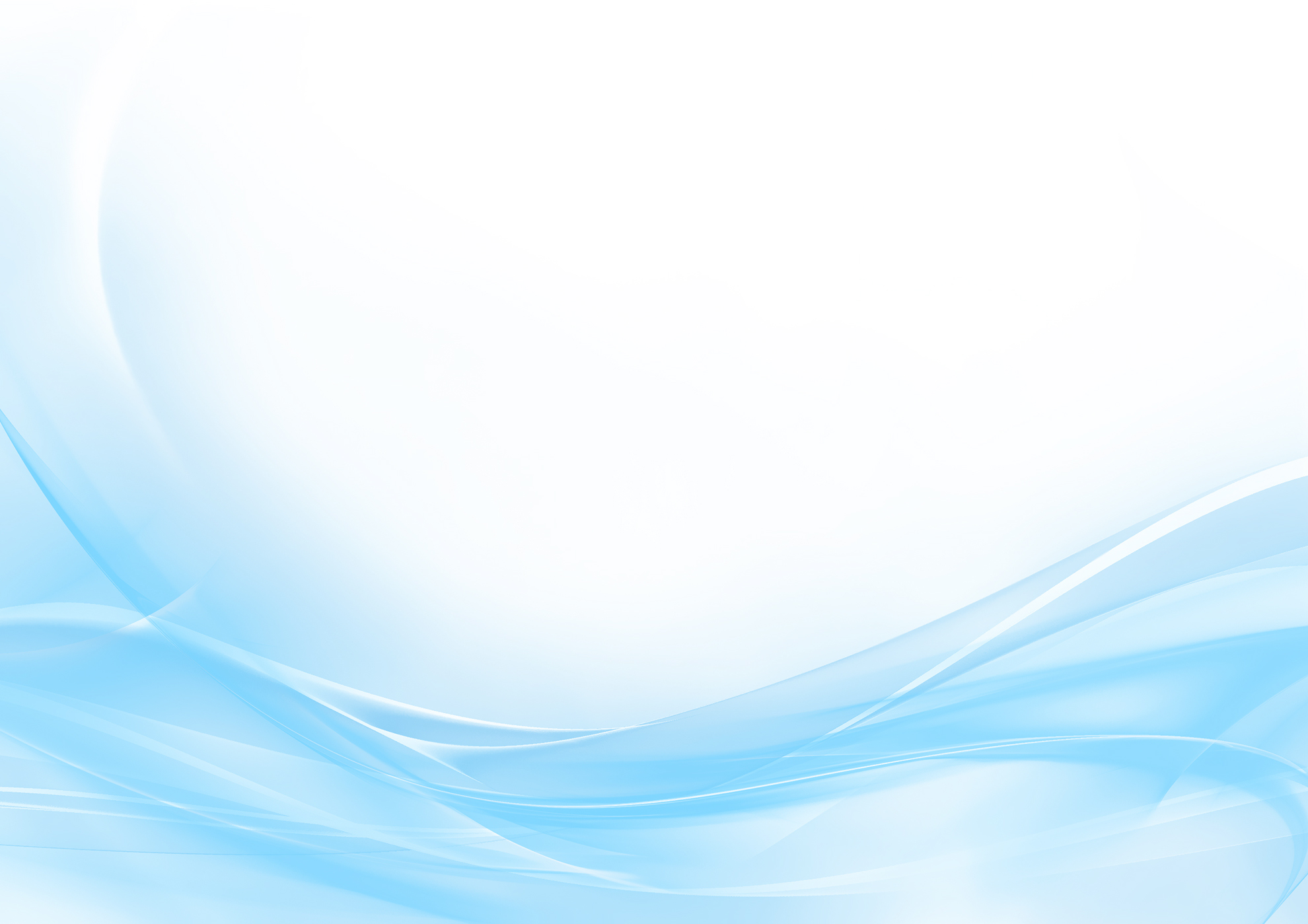 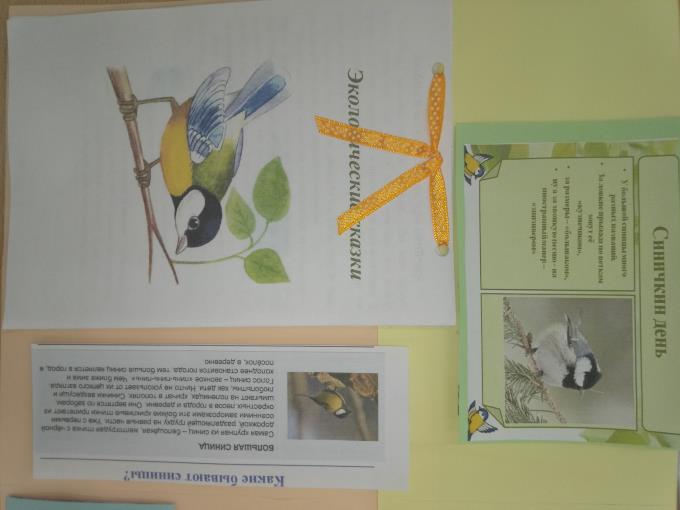 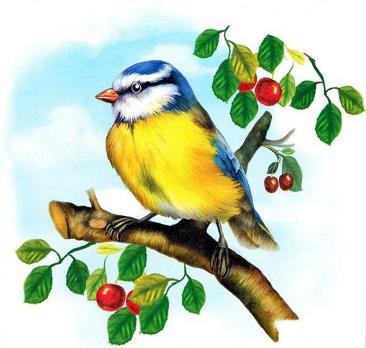 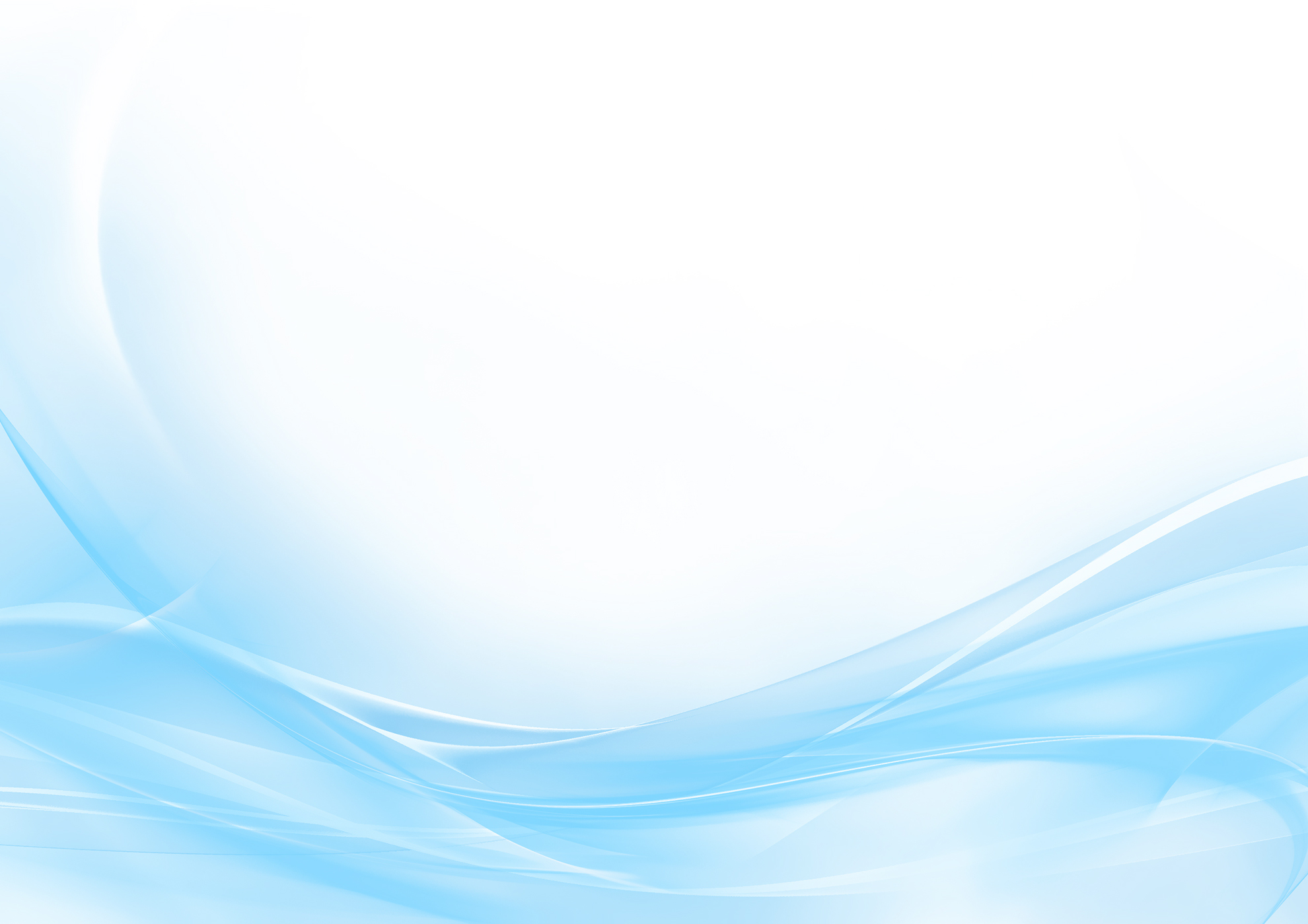 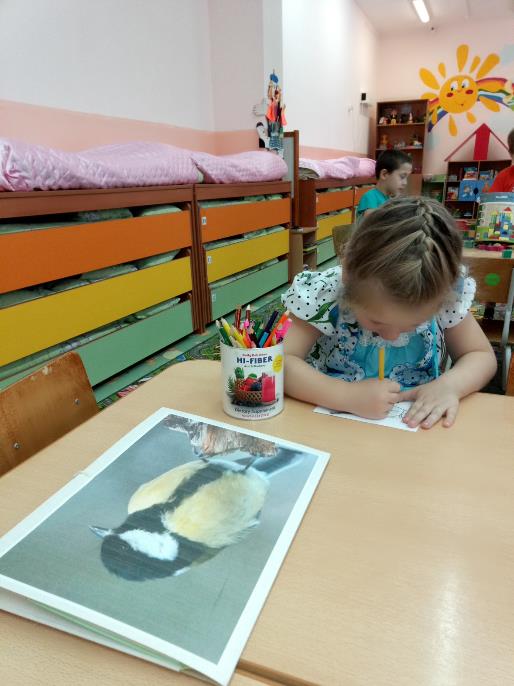 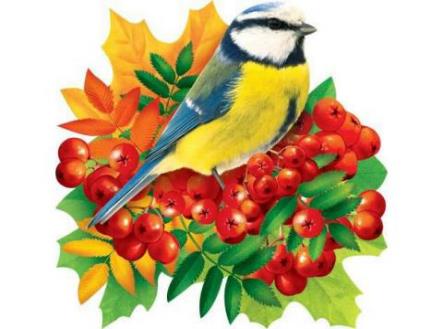 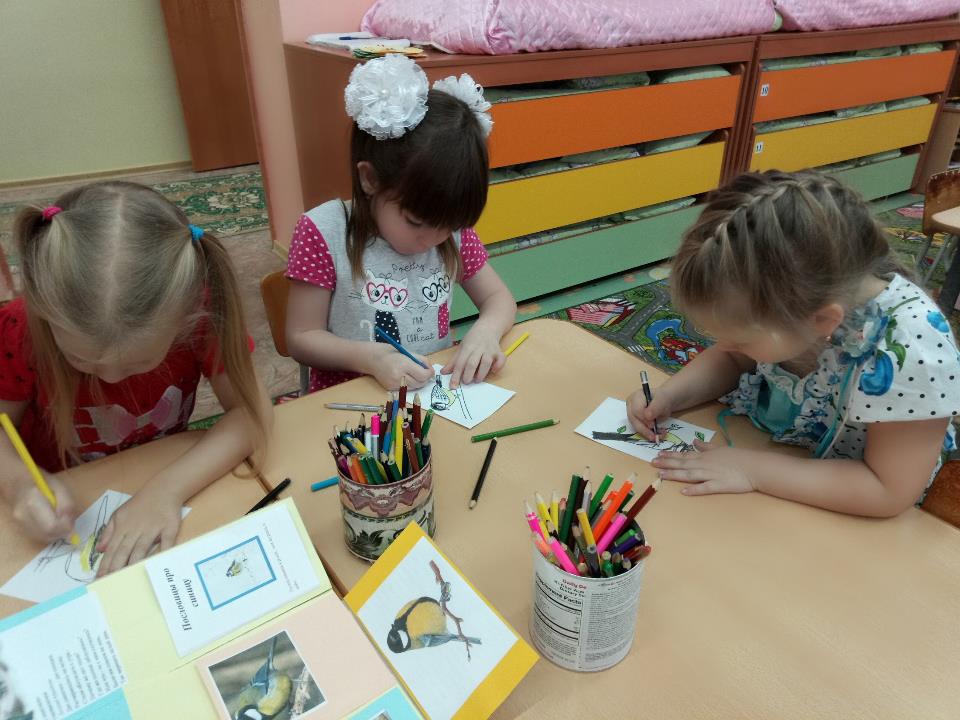 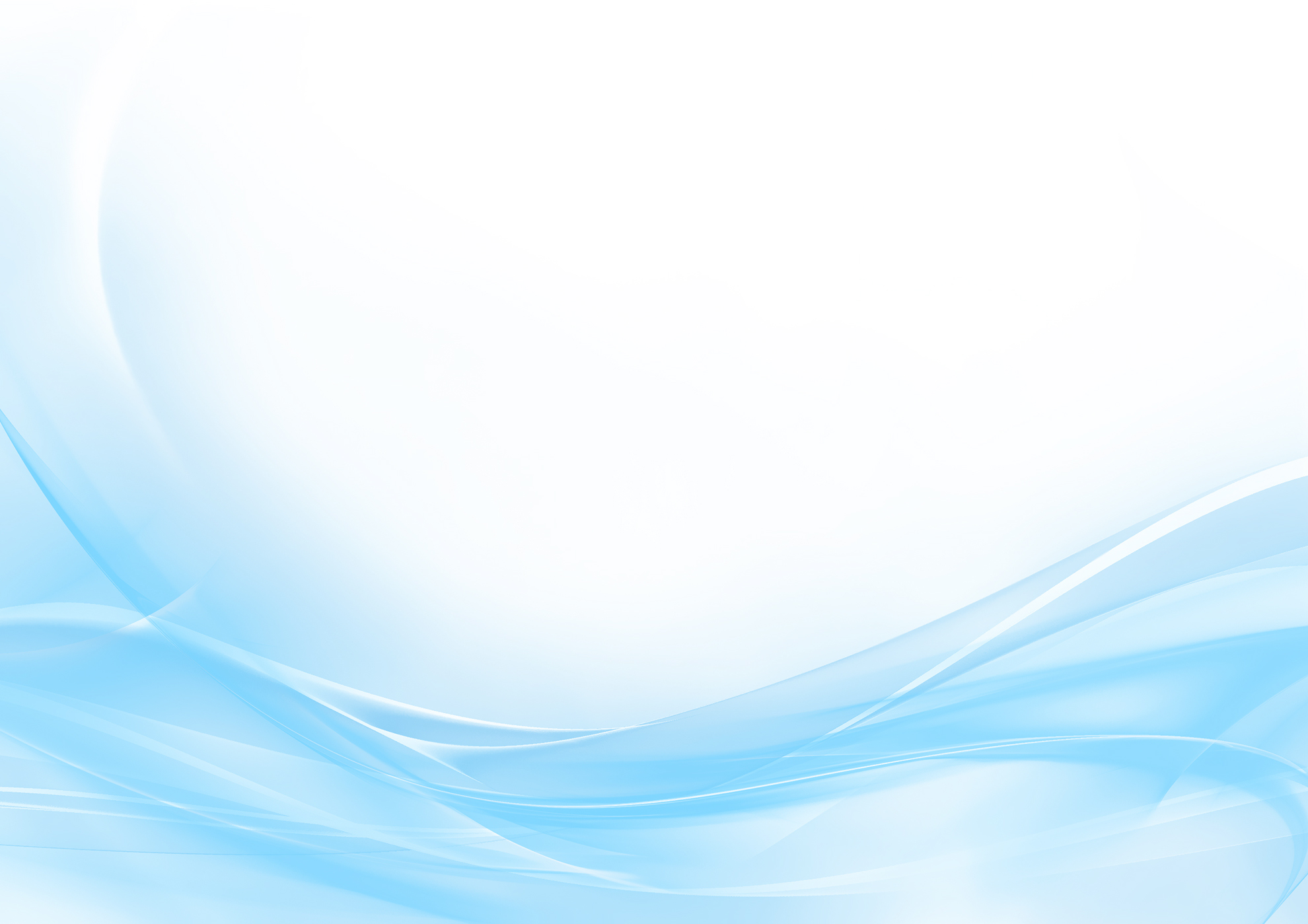 На берёзе возле дома 
Кто-то тенькает знакомо. 
У кормушки шум, веселье – 
Там справляют новоселье. 
Шустро зёрнышки клюёт, 
Спать с утра нам не даёт 
Голосистая певичка – 
Желтопузая синичка. 
Т. Лаврова

Источник: https://mamamozhetvse.ru/stixi-pro-sinichku-dlya-detej-21-luchshij.html
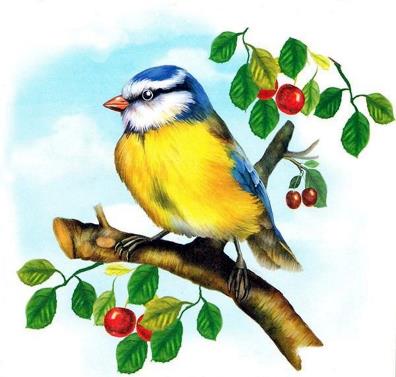